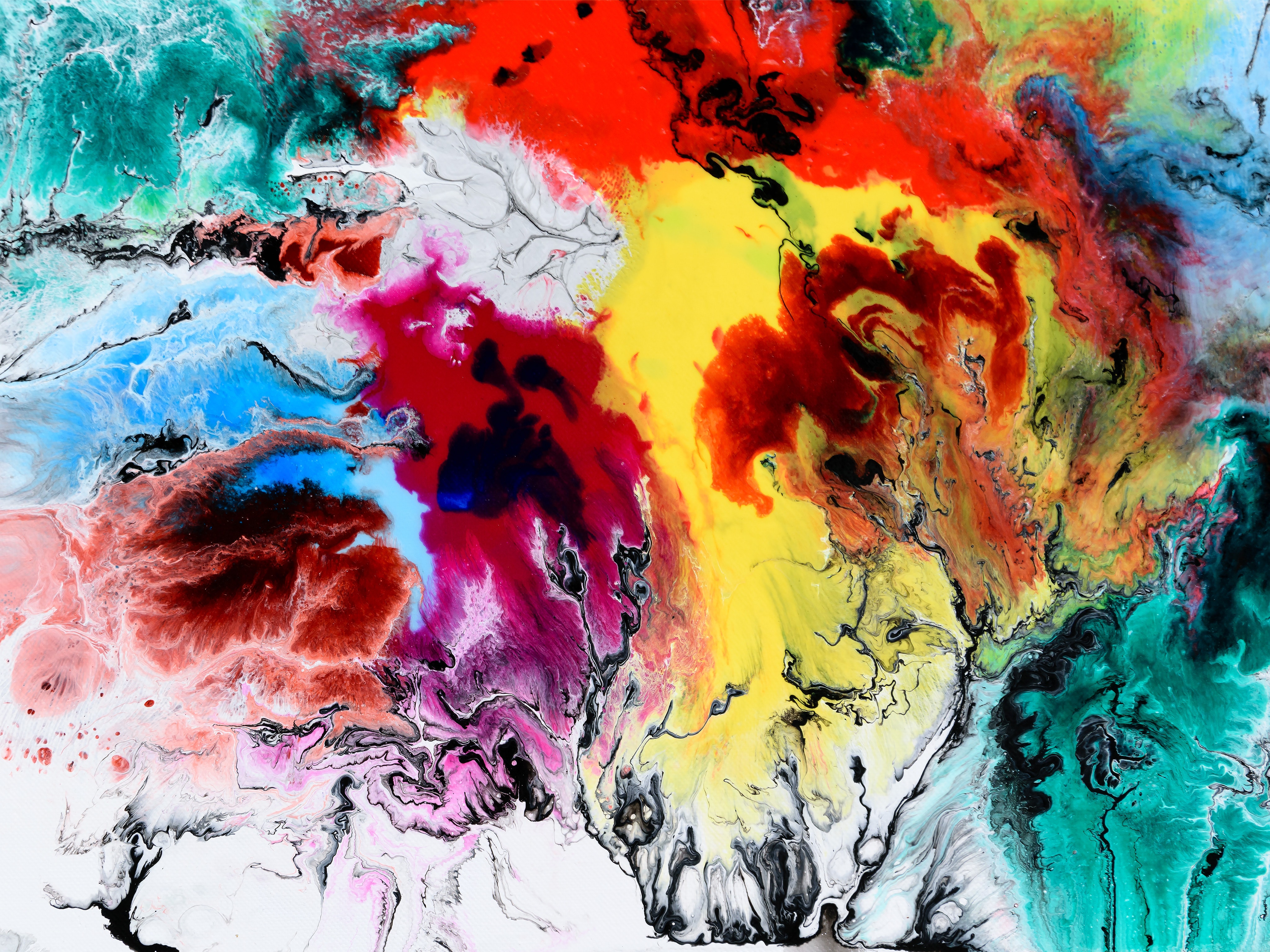 GCSE
ART & DESIGN
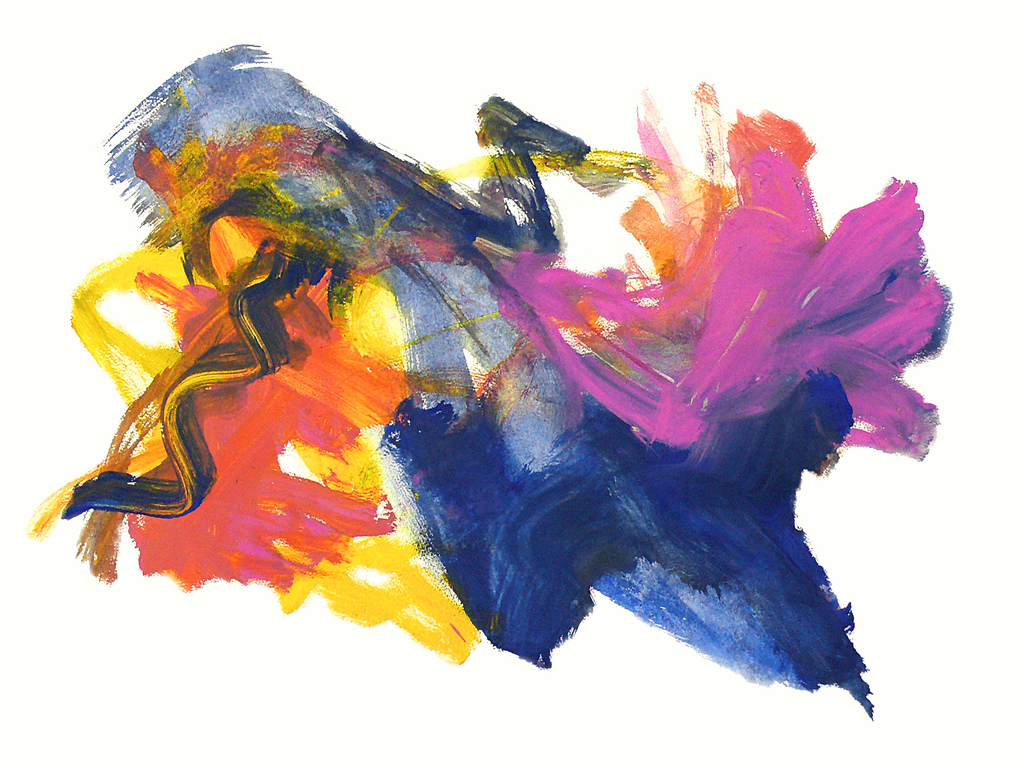 art1
ɑːt/
noun
noun: art; plural noun: arts; plural noun: the arts
1. 
the expression or application of human creative skill and imagination, typically in a visual form such as painting or sculpture, producing works to be appreciated primarily for their beauty or emotional power.
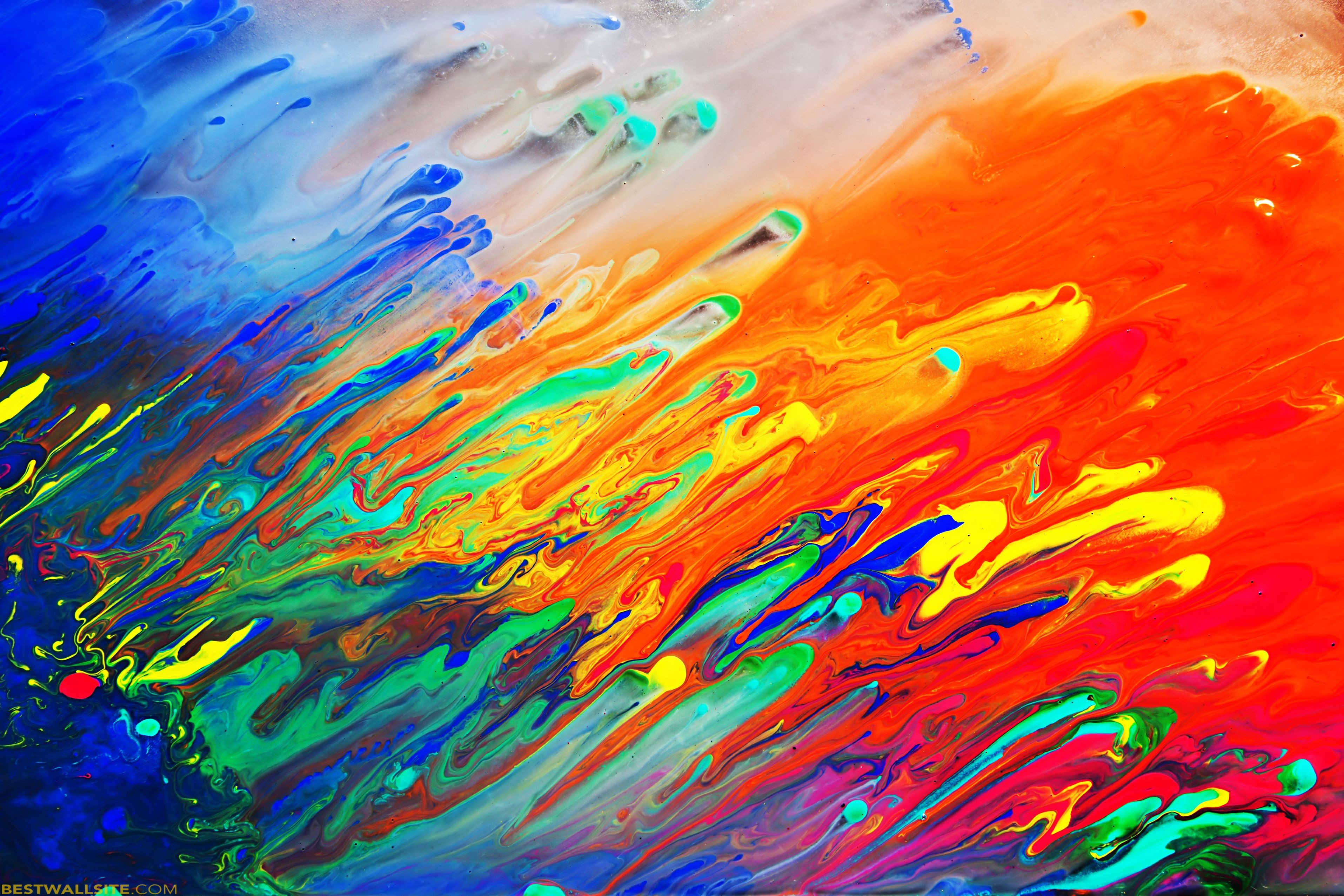 What skills do children gain from Art?
develop eye-hand coordination
develop their small muscle skills
planning, designing and constructing an idea
experimenting with form, line, movement, shapes and spatial relationships
learn skills as you manipulate materials
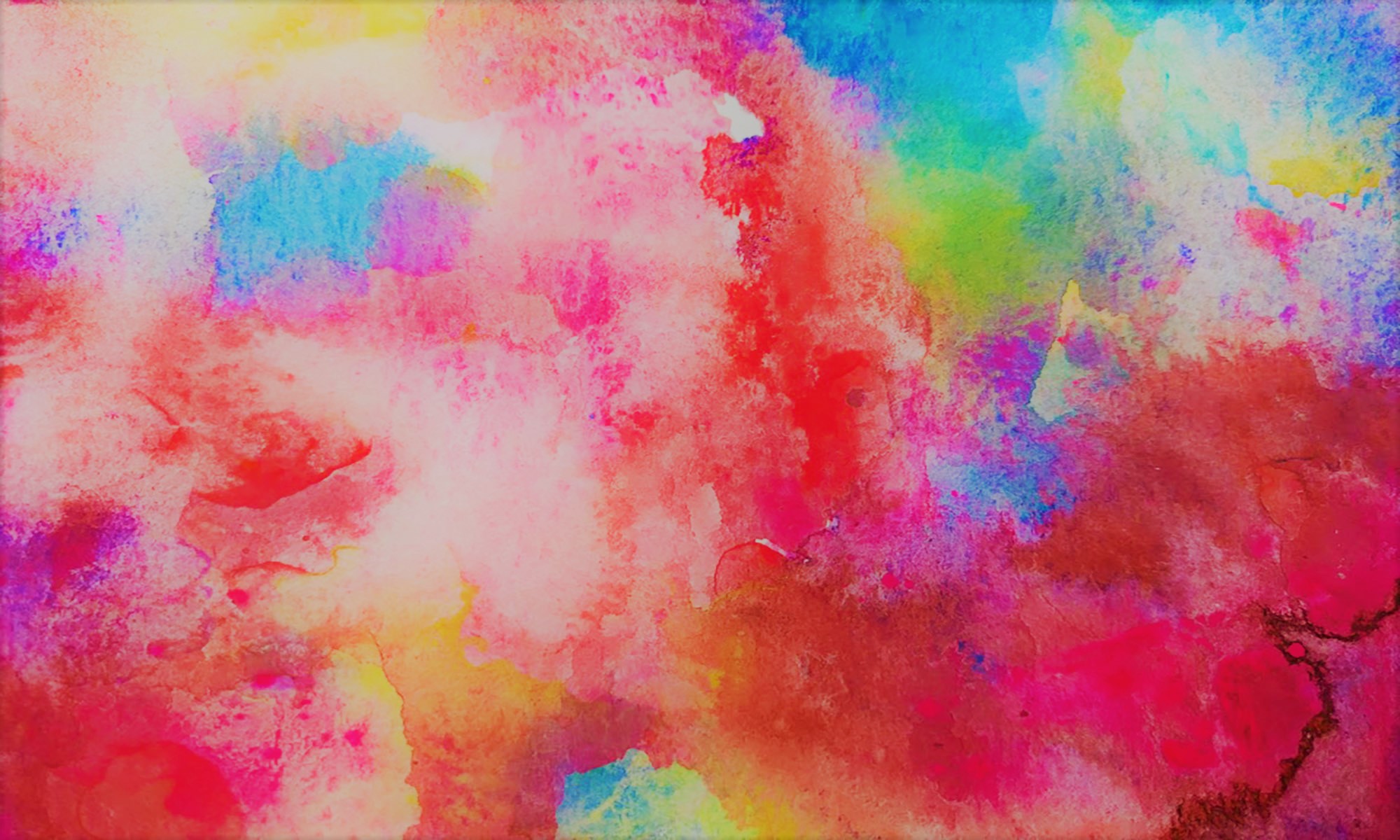 Art & Design progression opportunities
Exhibition designer
Fine artist
Illustrator
Museum/gallery curator
Printmaker
Architect
Museum Curator
Set and Exhibit Designers
Interior Designer
Art direction
Expectations
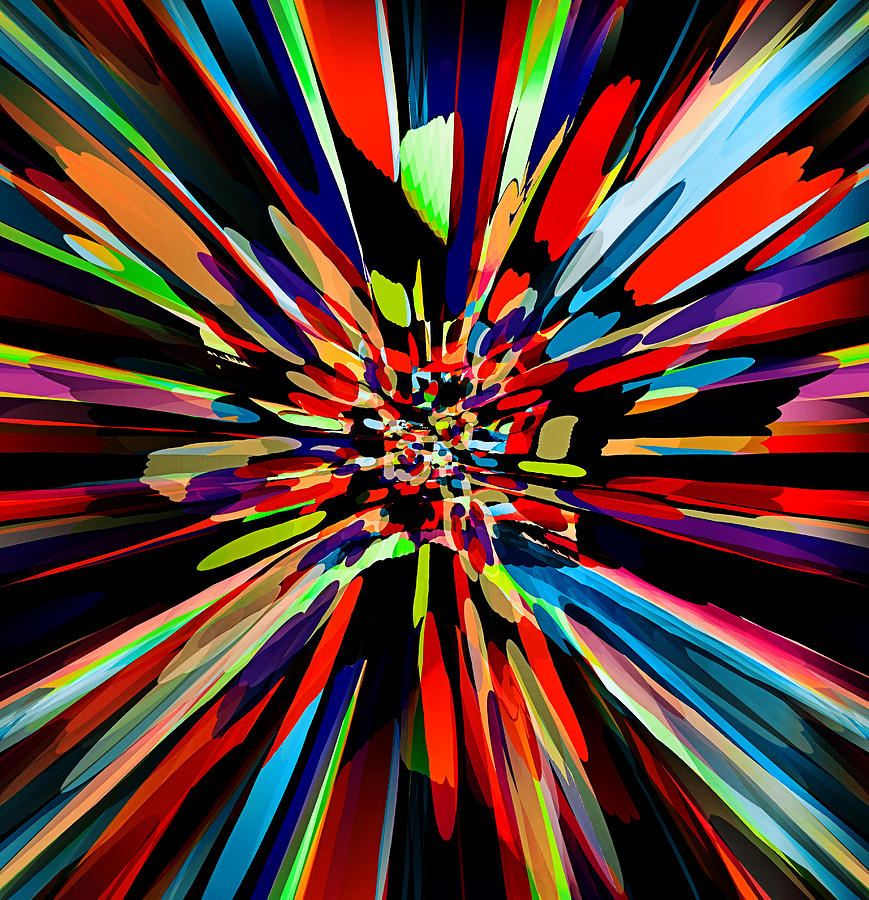 Attend all lessons wherever possible – even one missed lesson puts them behind!
To complete at least 1 hour of portfolio work at home each week
Give and receive feedback critically and constructively
Focus in lessons and ensure all work is presented to a high standard
Use their imagination! 
Be committed to the course
Trust each other and be team players
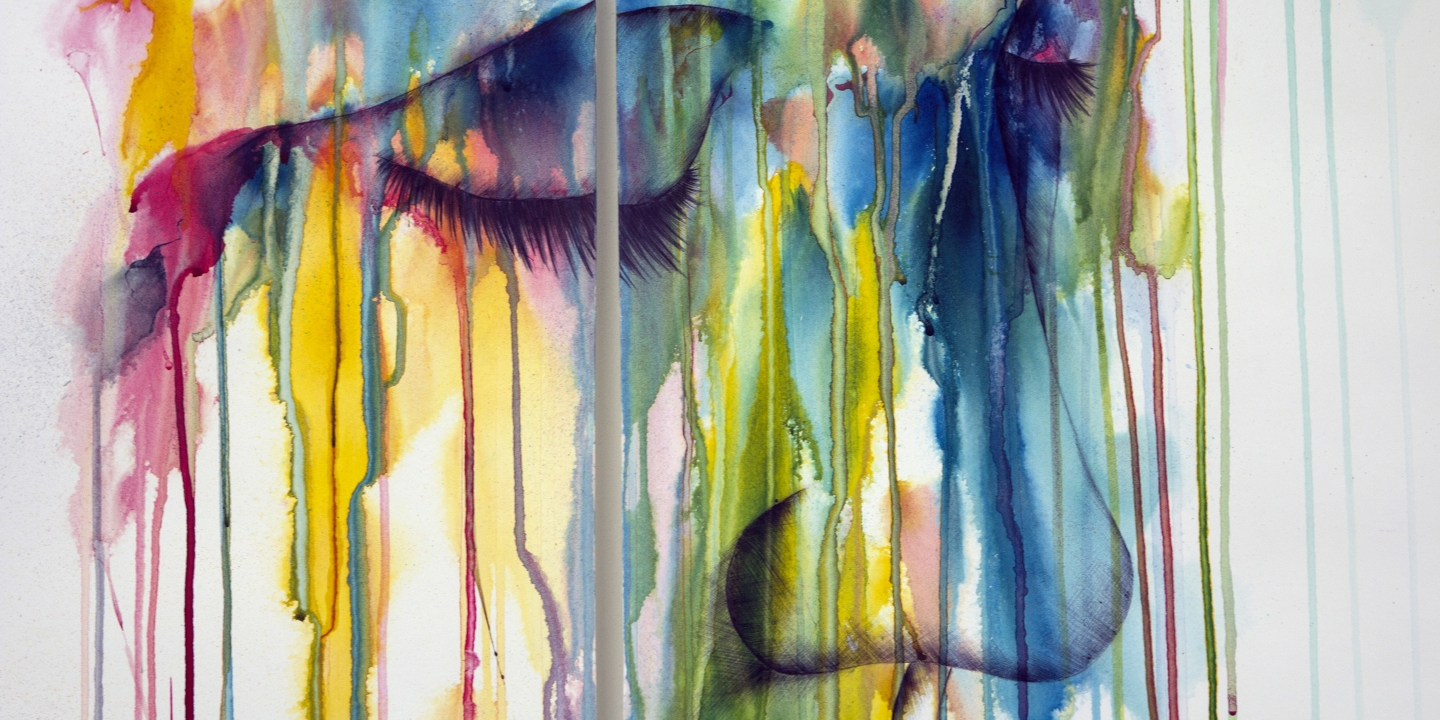 Specification at a Glance
GCSE Art & Design
How you will be assessed:
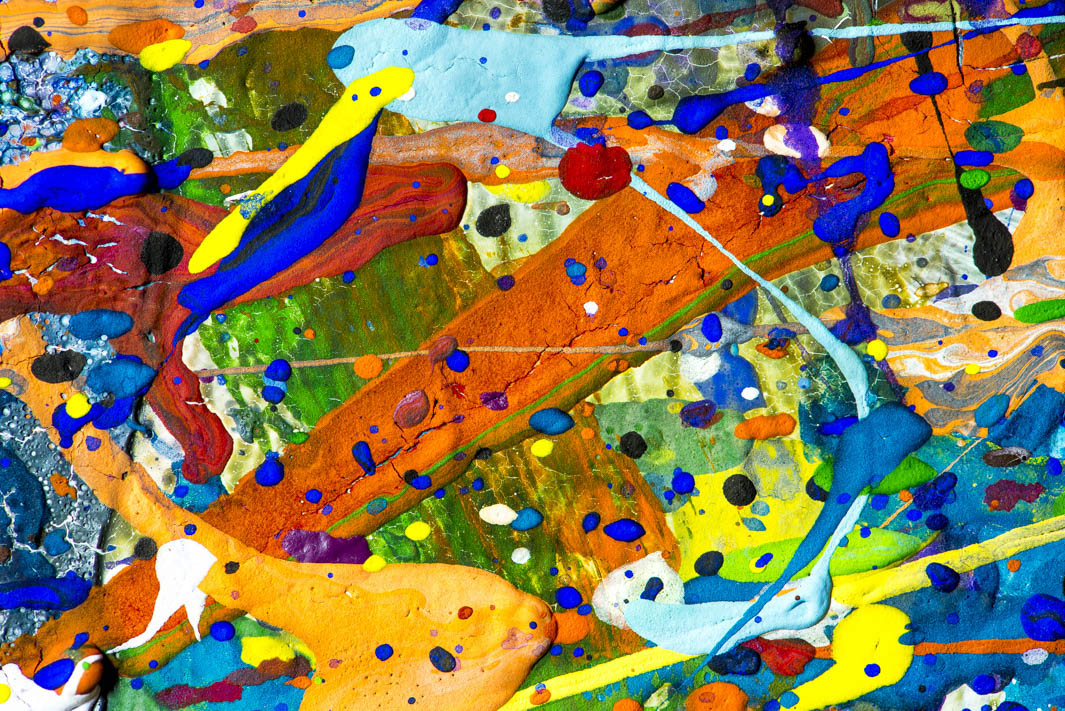 The exams and non-exam assessment will measure how students have achieved the following assessment objectives. 
AO1: Develop ideas through investigations, demonstrating critical understanding of sources. 
AO2: Refine work by exploring ideas, selecting and experimenting with appropriate media, materials, techniques and processes. 
AO3: Record ideas, observations and insights relevant to intentions as work progresses. 
AO4: Present a personal and meaningful response that realises intentions and demonstrates understanding of visual language.